Ergonomi
Vad är det?
Ergonomi
Läran om anpassning av arbete och miljö till människan behov och förutsättningar

Vad innebär detta? Ge exempel
[Speaker Notes: Ergonomi kan även beskrivas som samspelet mellan människan och de fysiska, psykiska och sociala faktorerna på arbetsplatsen. Begreppet innefattar både tekniska faktorer (ex. ljus, ljud, luft, kemiska hälsorisker, arbetsteknik och arbetstyngd), organisatoriska faktorer som påverkar arbetets utformning samt psykosociala faktorer (stress, arbetstider, sociala relationer, ansvar, inflytande och trygghet). Den tekniska arbetsmiljön är lätt att bedöma då den är mätbar, den psykosociala arbetsmiljön är svårare att bedöma eftersom det inte går att mäta. Kunskaper inom ergonomi gör att du kan motverka påfrestningar, alltså belastningsskador, och medverka till ökad säkerhet, trivsel och hälsa i din miljö.]
Sömn
Sover 1/3 av våra liv.
Återhämtning 
Hjälper kroppen att hålla sig frisk 
Reglerar aptit för att motverka övervikt 
Sömnbehov (individuellt)
Sömnstörning
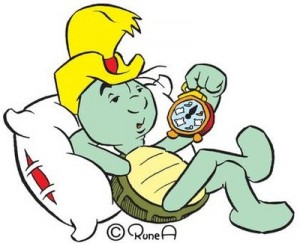 Sömn
Bra förutsättningar för god sömn:

Lägg dig inte utan att vara sömnig 
Vara ner 2h innan, viktigt att var avslappnad
Undvik kaffe, te, läsk eller energidryck, 6h innan du går och lägger dig
Mörkt, svalt och tyst i rummet
Undvik att arbeta eller titta på tv i sängen
Lägg dig inom regelbundna tider
Ljud, ljus och luft
Behaglig rumstemperatur, 20-24 grader 
Ordentligt upplyst
Låg ljudnivå
Väl ventilerad
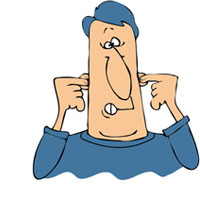 Arbets- och studiemiljö
Vi kommer att titta på arbets- och studiemiljön ur ett psykologiskt perspektiv och därefter ur ett fysiskt perspektiv.
Arbets- och studiemiljö
Den psykologiska miljön

Har tre faktorer:
Krav, kontroll och socialt stöd
Den psykologiska miljön

Krav:
Prov
Passa in i olika grupper
Räcker inte till, största
  stressen är kraven på 
  oss själva
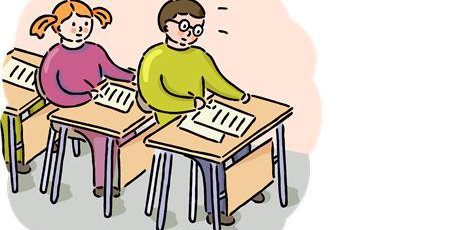 Den psykologiska miljön

Kontroll:
Det inflytande man har över en situation, ex läraren sätter ett orättvis betyg
Situationer du inte kan 
  påverka
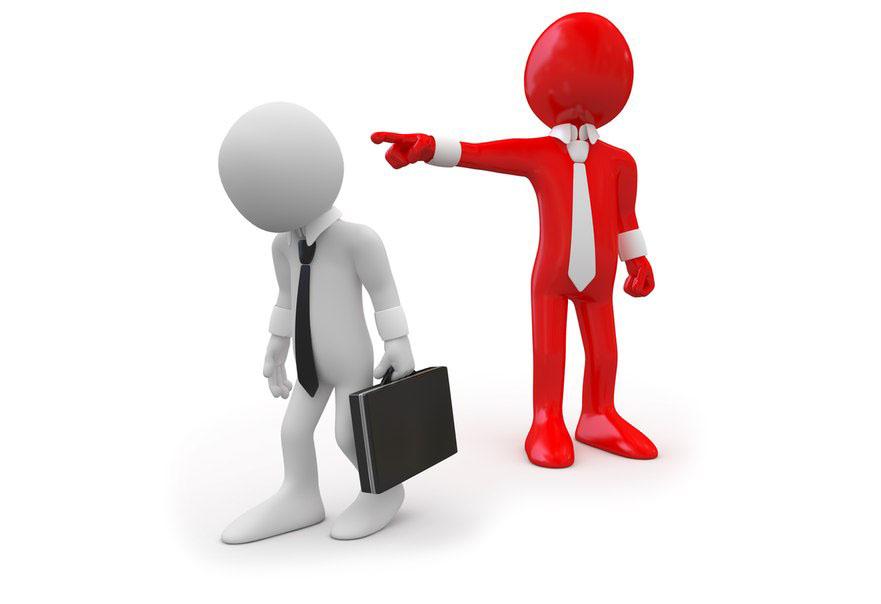 Arbets- och studiemiljö
Den fysiska miljön

Belastningsergonomi:
Arbetsställningar
Arbetsrörelser


Förutsättningar – hur tungt, hur ofta och hur länge en belastning sker
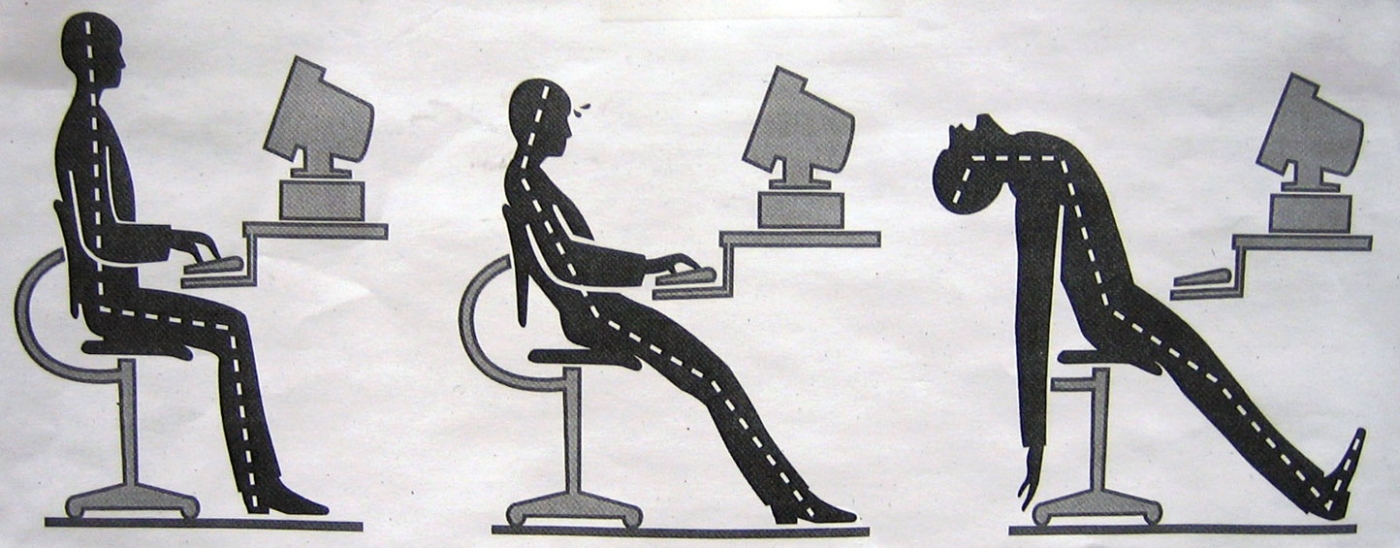 Vid all belastning bildas en hävstångseffekt mellan 
den led som utgör rörelsen, rotationscentrum och belastningscentrum
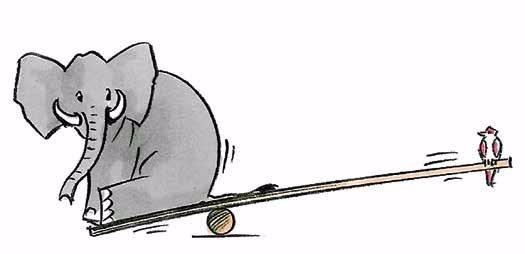 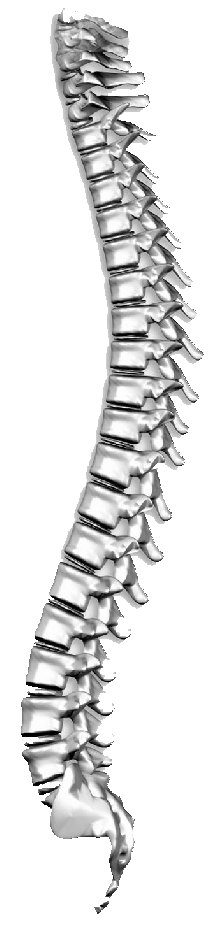 Den fysiska miljön

Disktryck:
Att lyfta tungt kan vara särskilt ansträngande för 
  ryggen
Ryggraden, 24kotor, broskskiva (ryggdisk)
Diskarna har en avgörande roll för ryggens 
  rörlighet
Ojämnt tryck kan leda till diskbrock